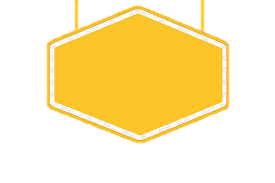 CÂU ĐỐ:
Tôi giúp ti vi chạy
Tôi giúp chiếc quạt quay
Có tôi đèn sáng ngay
Tôi là ai đố bạn?
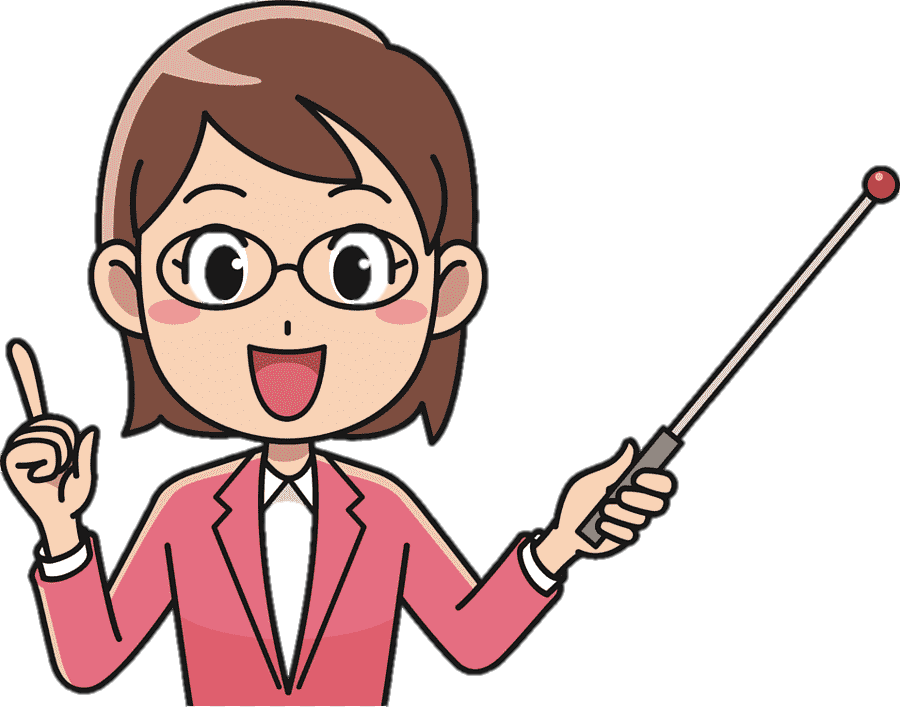 ĐIỆN
Giới thiệu một số đồ dùng chạy bằng điện gây ra điện giật
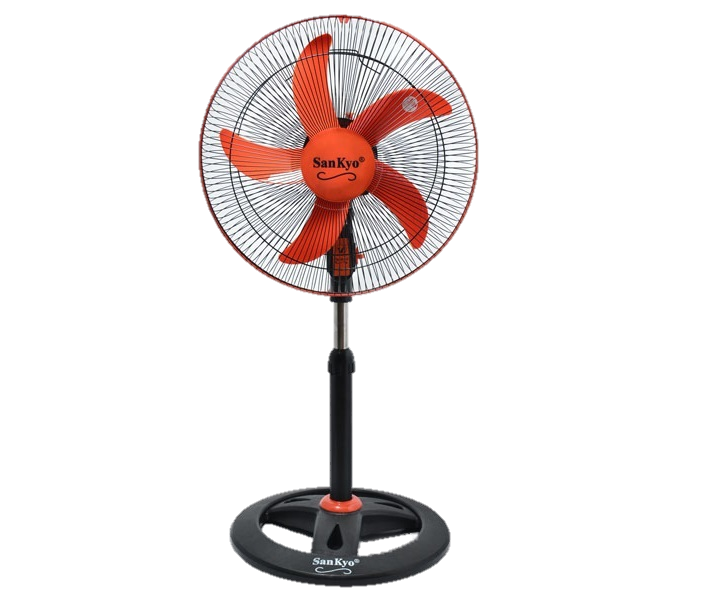 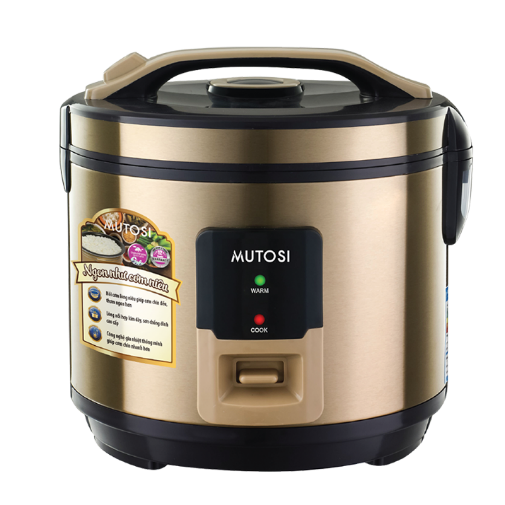 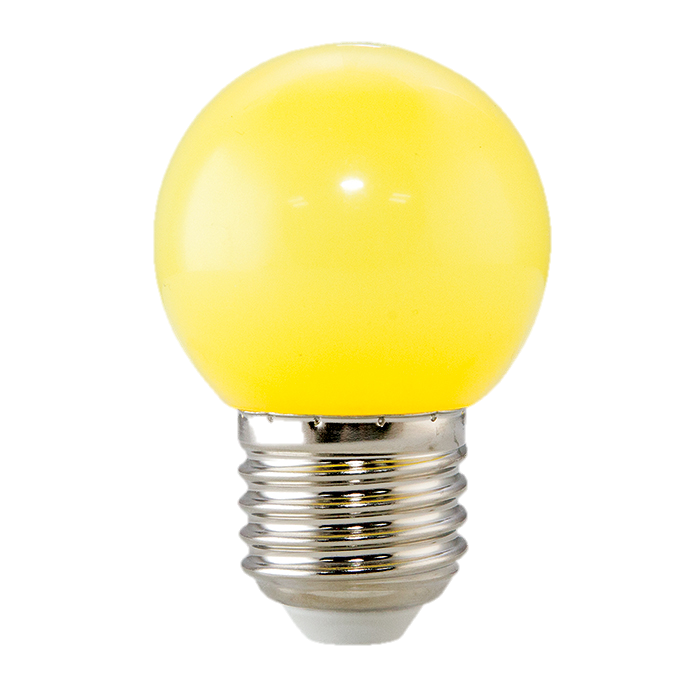 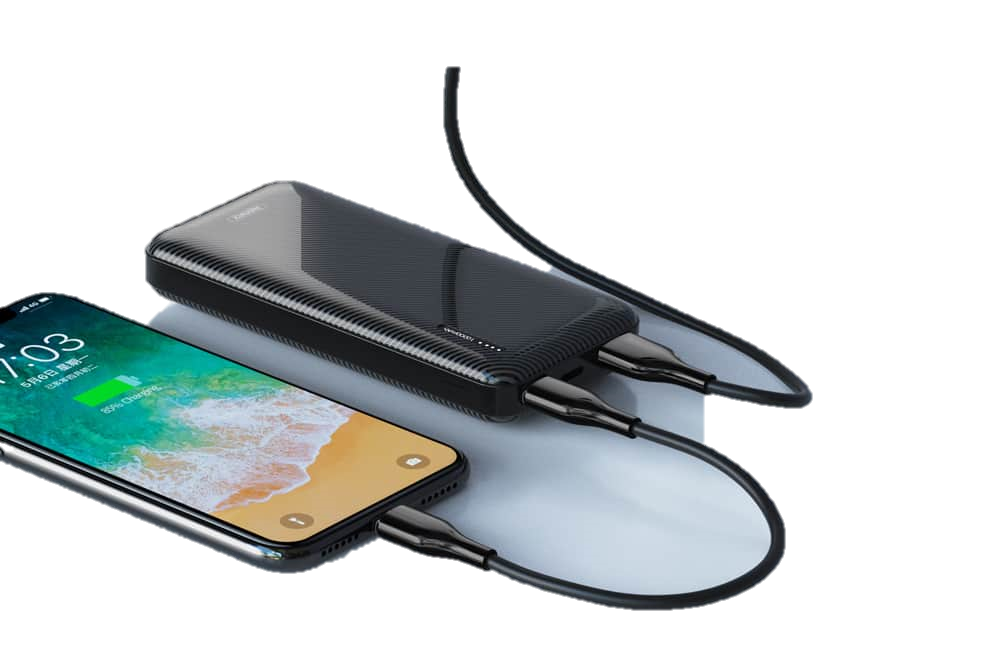 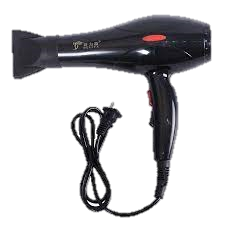 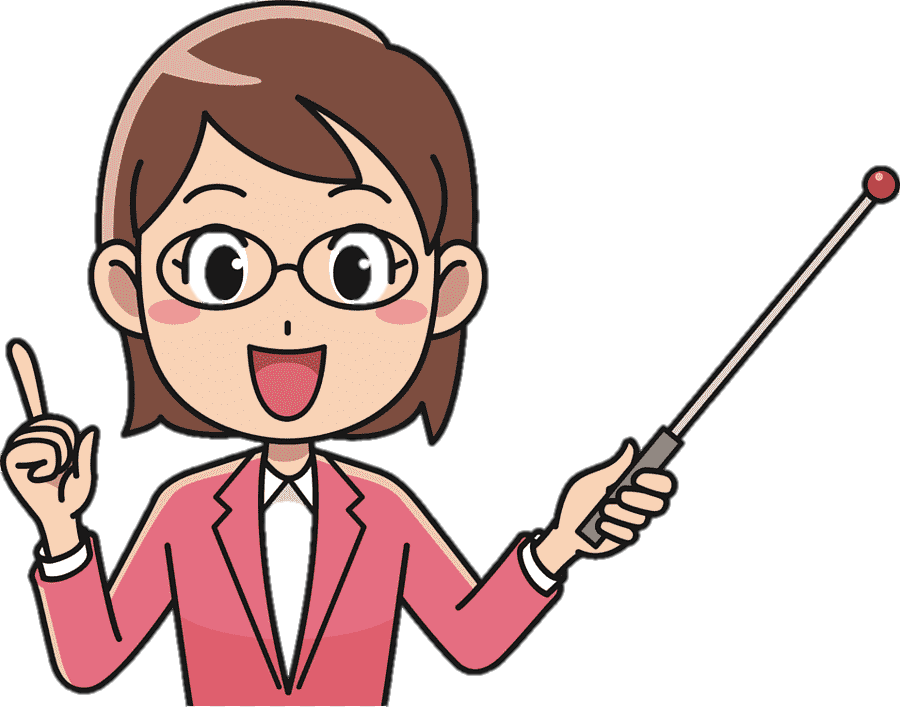 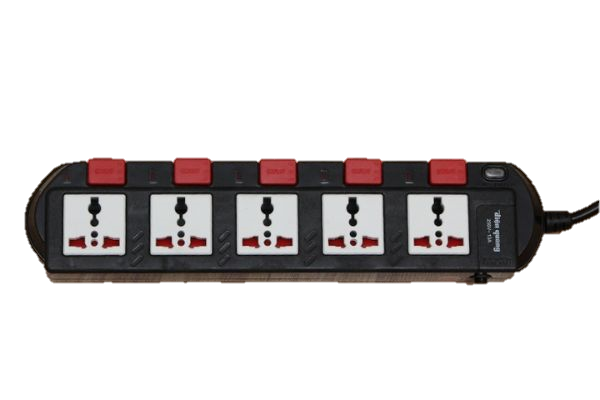 “Cứu em bé”
Câu hỏi: 
Theo các bé những hình ảnh nào sau đây là ta không nên làm theo?
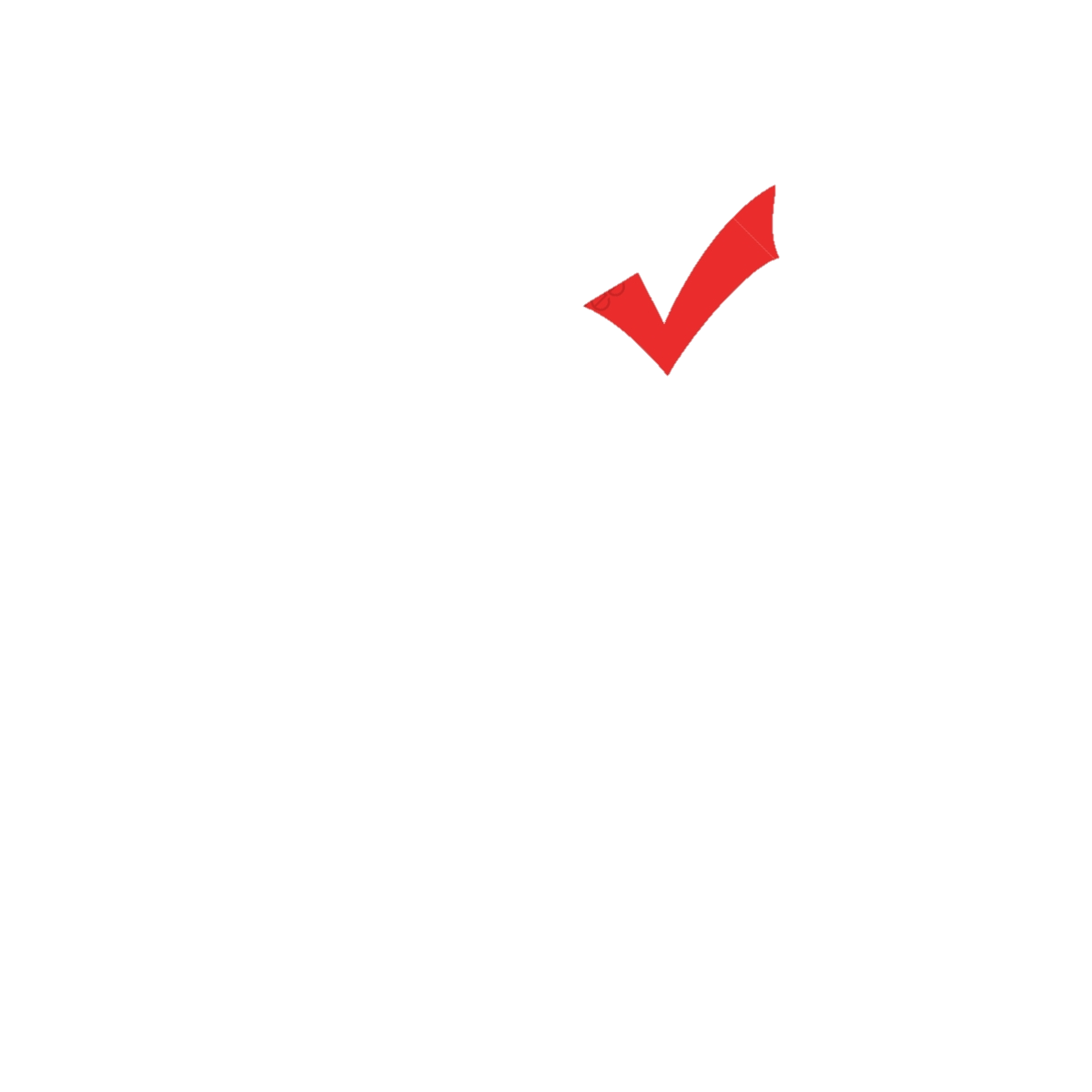 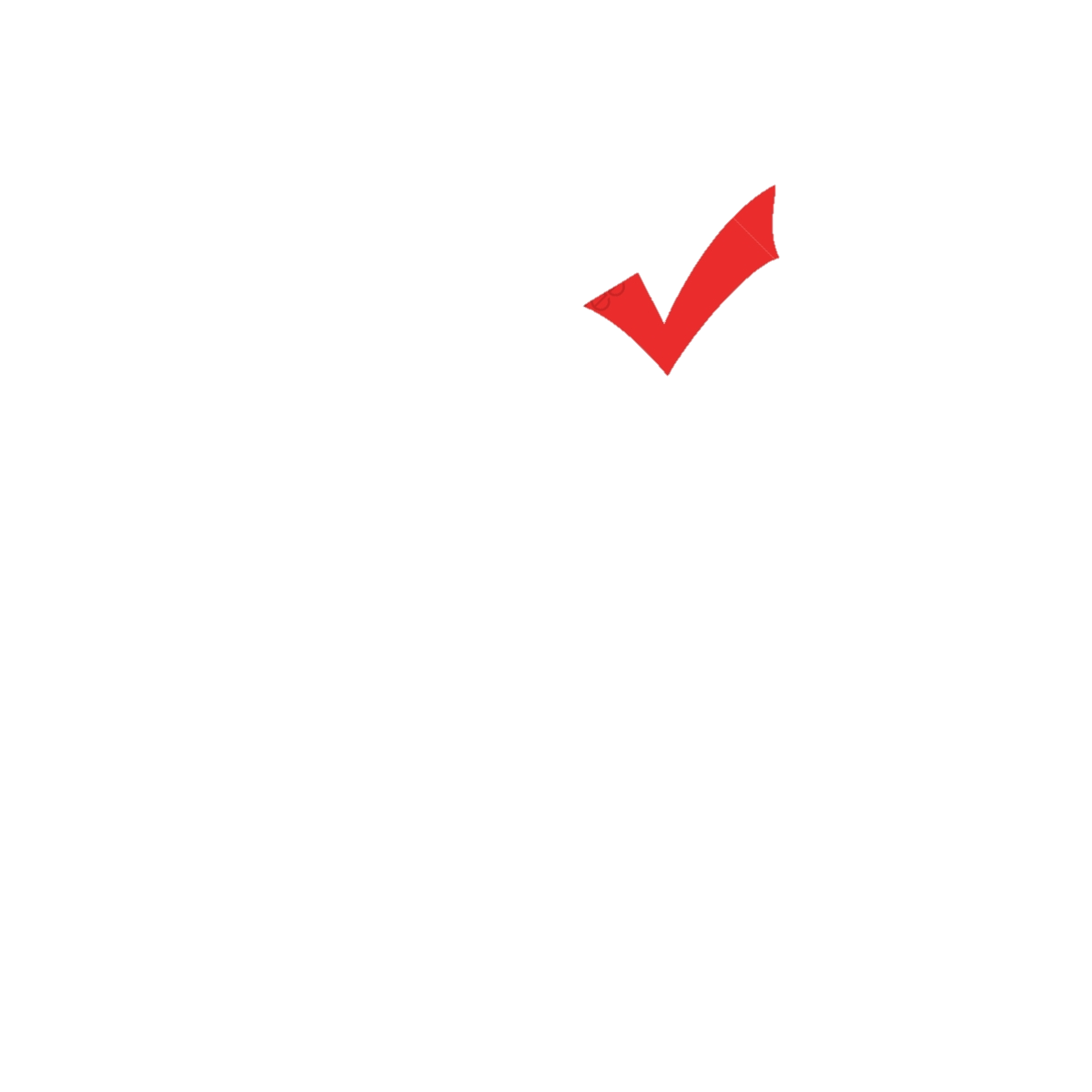 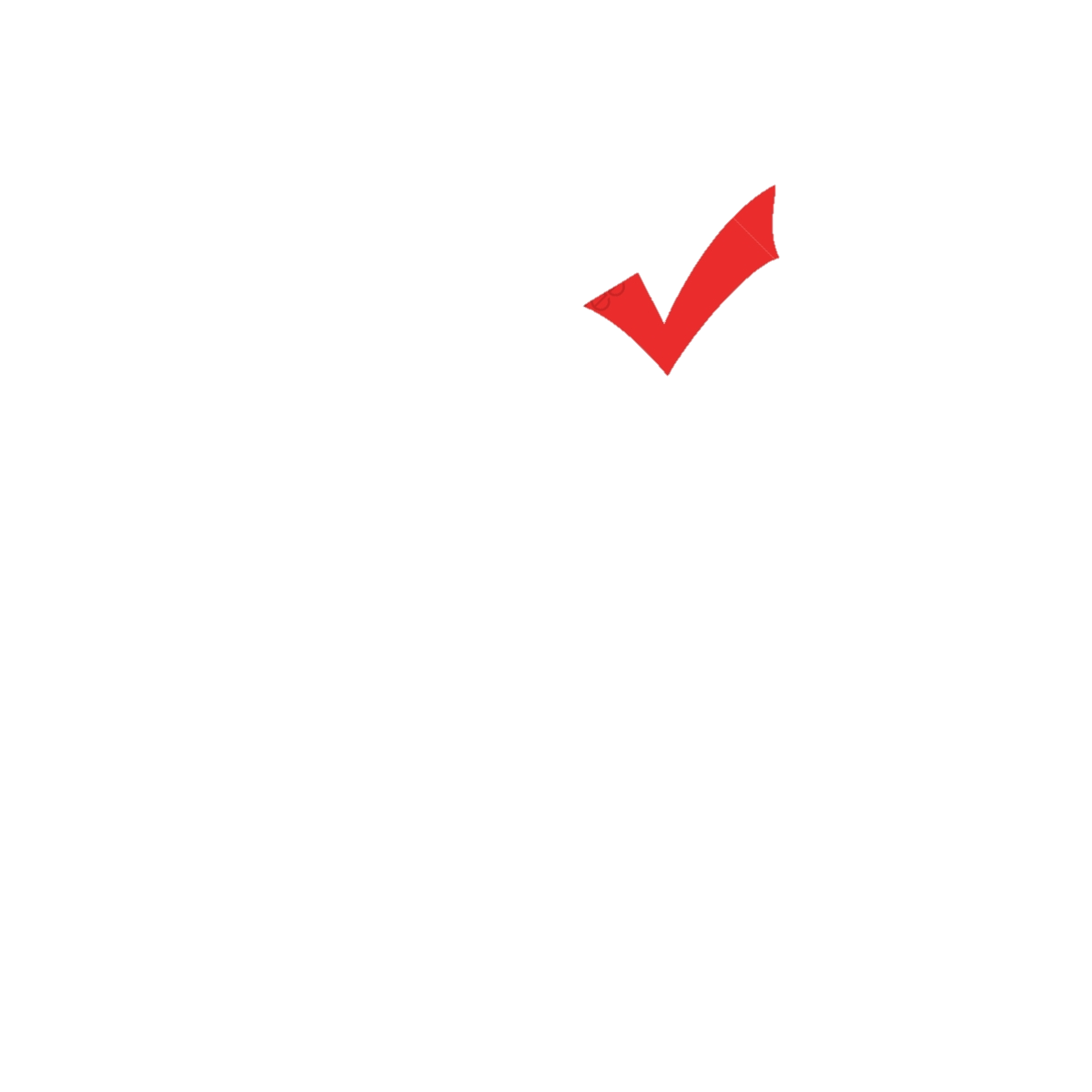 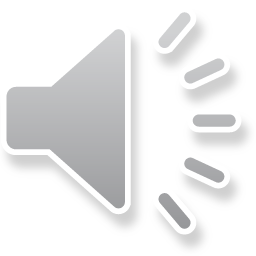 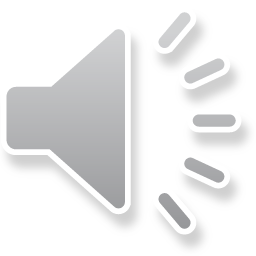 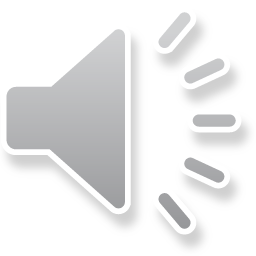 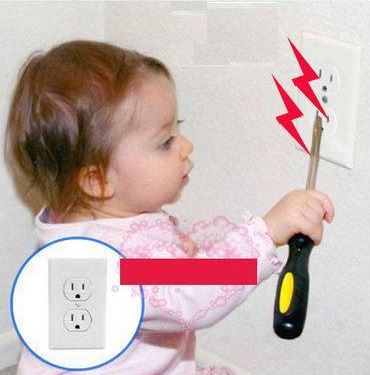 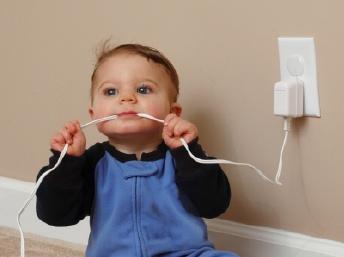 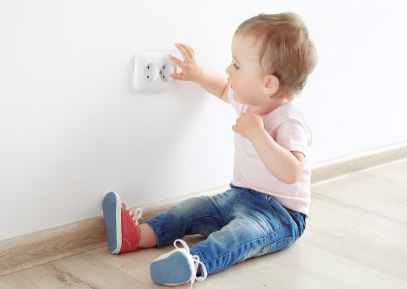 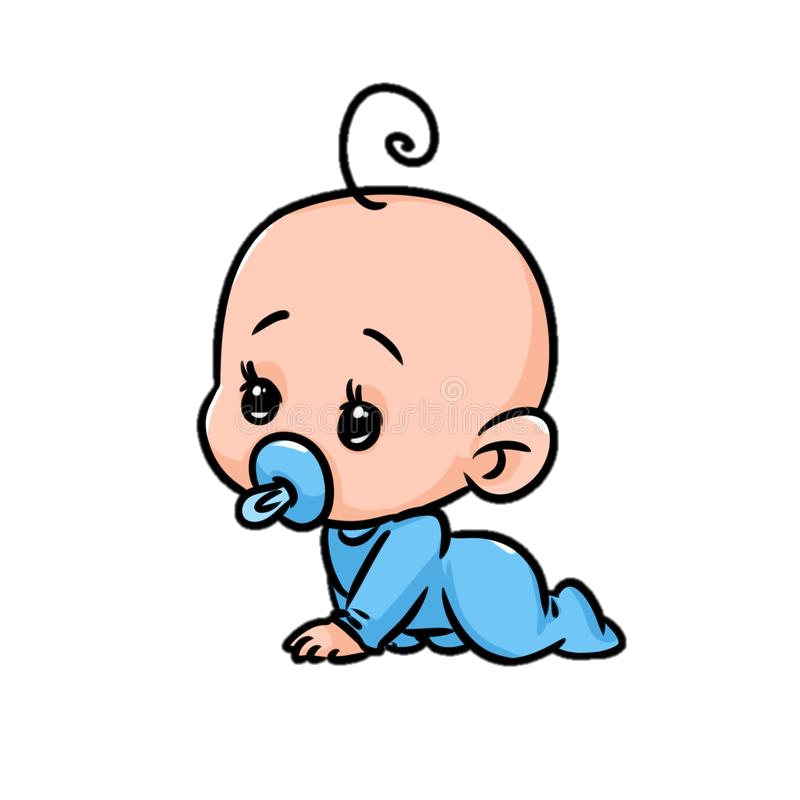 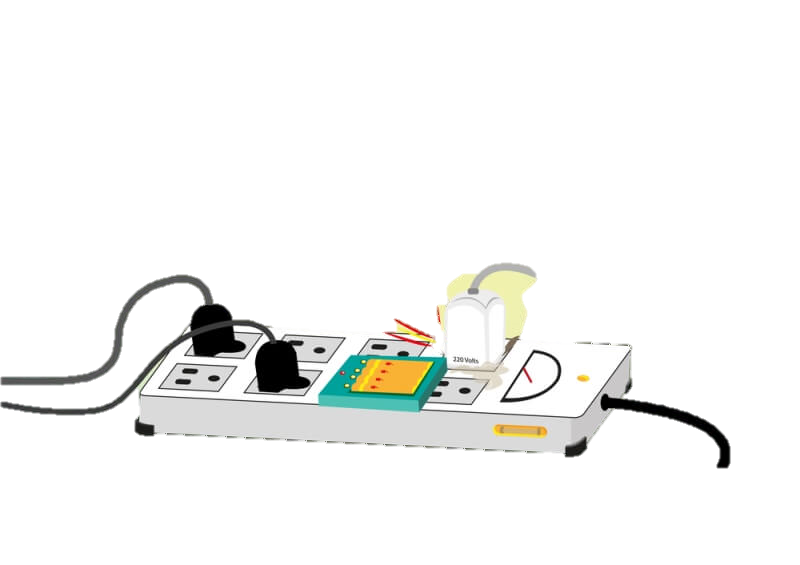 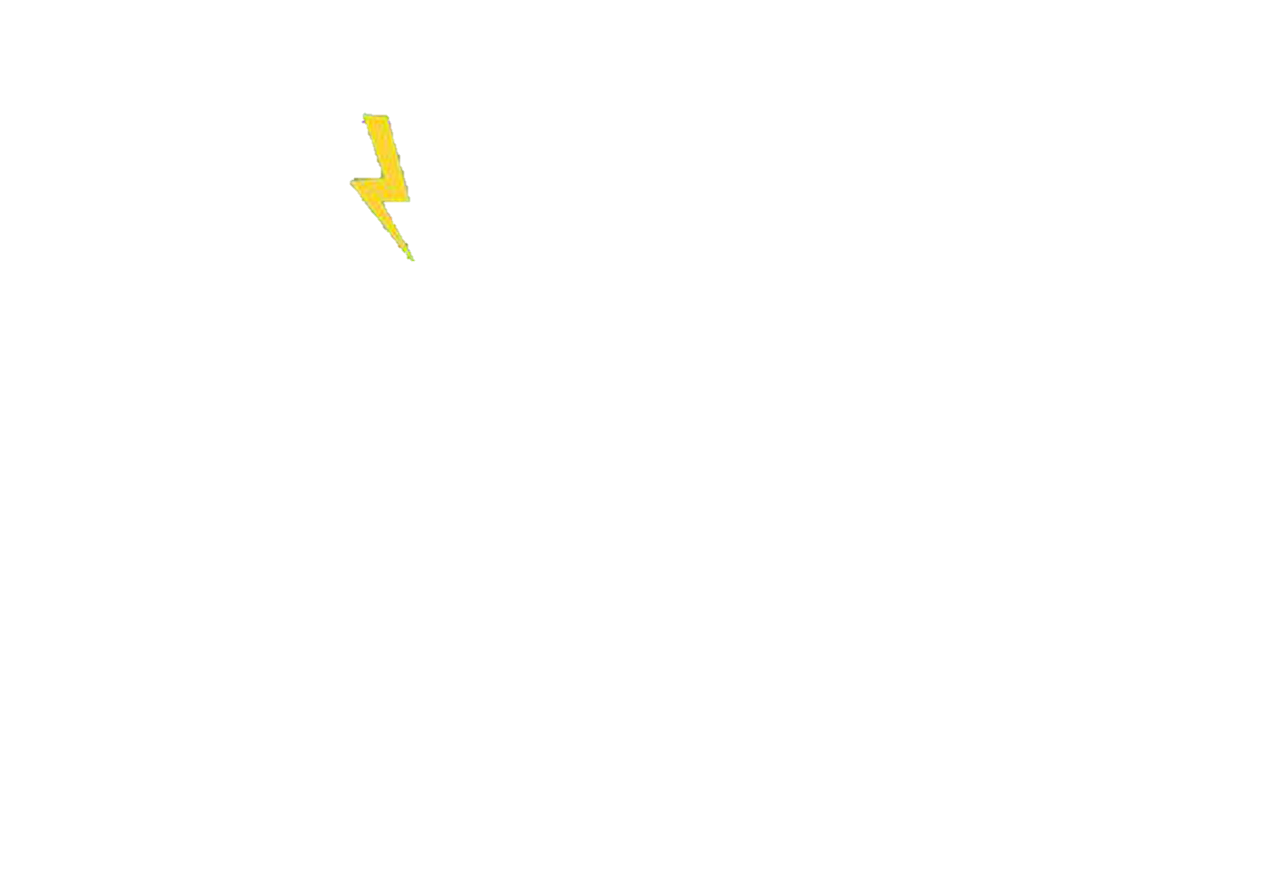 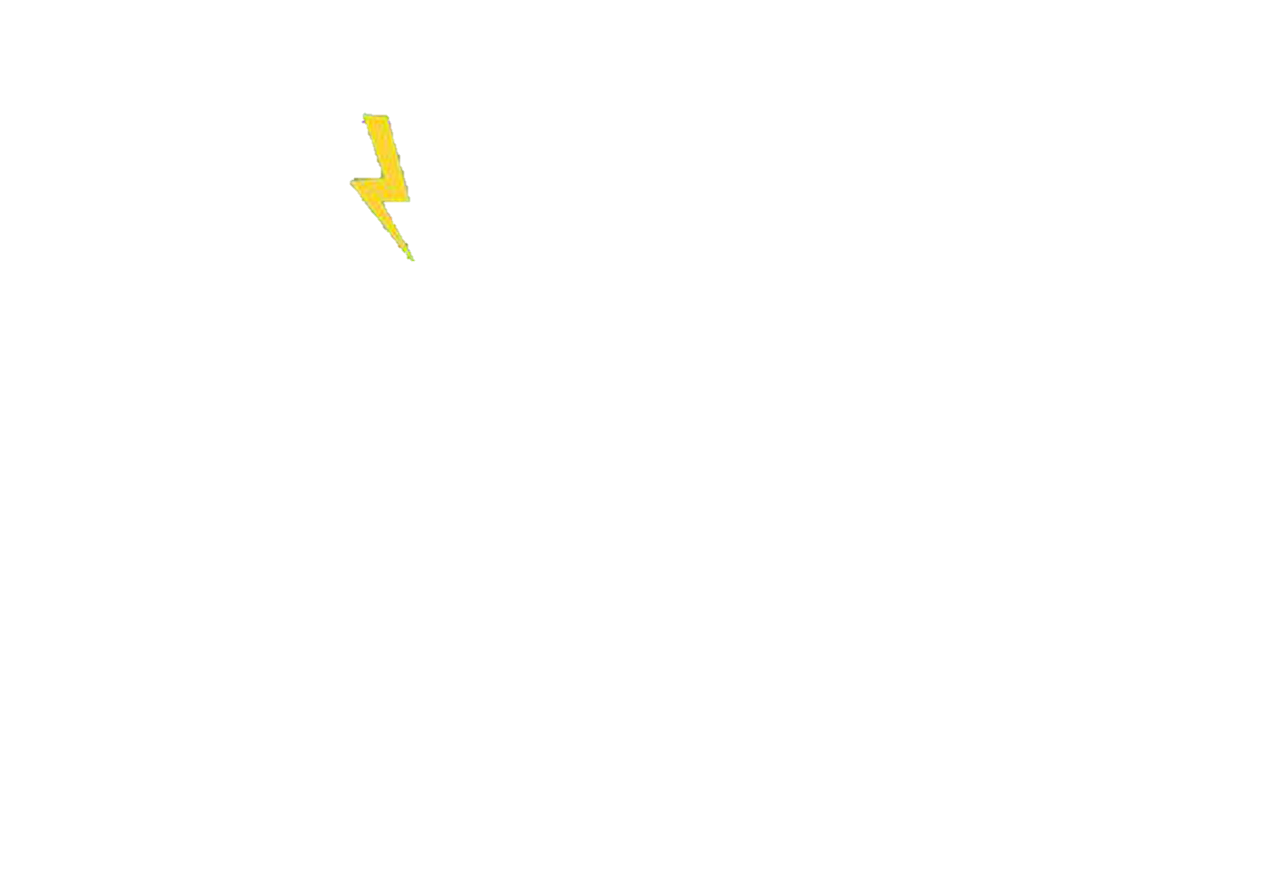 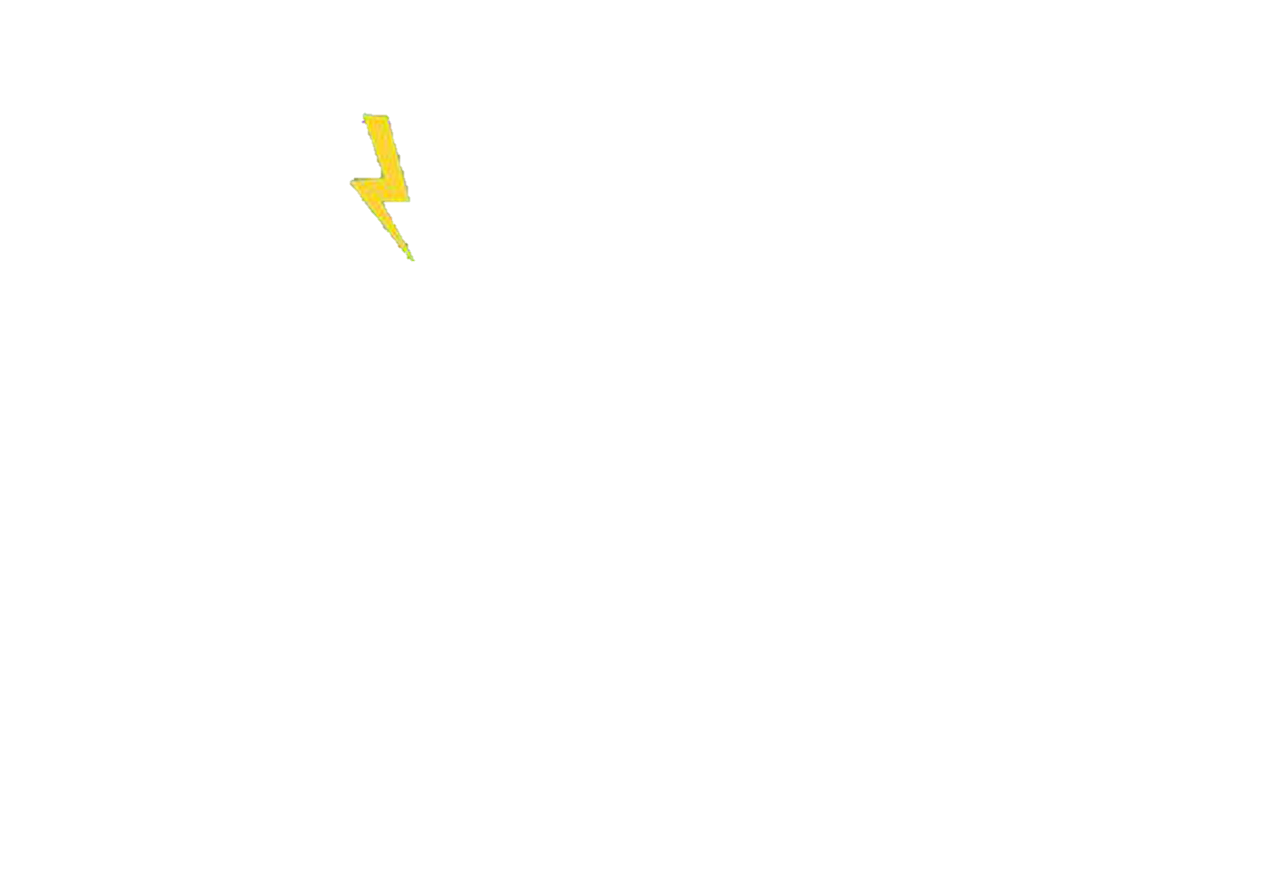 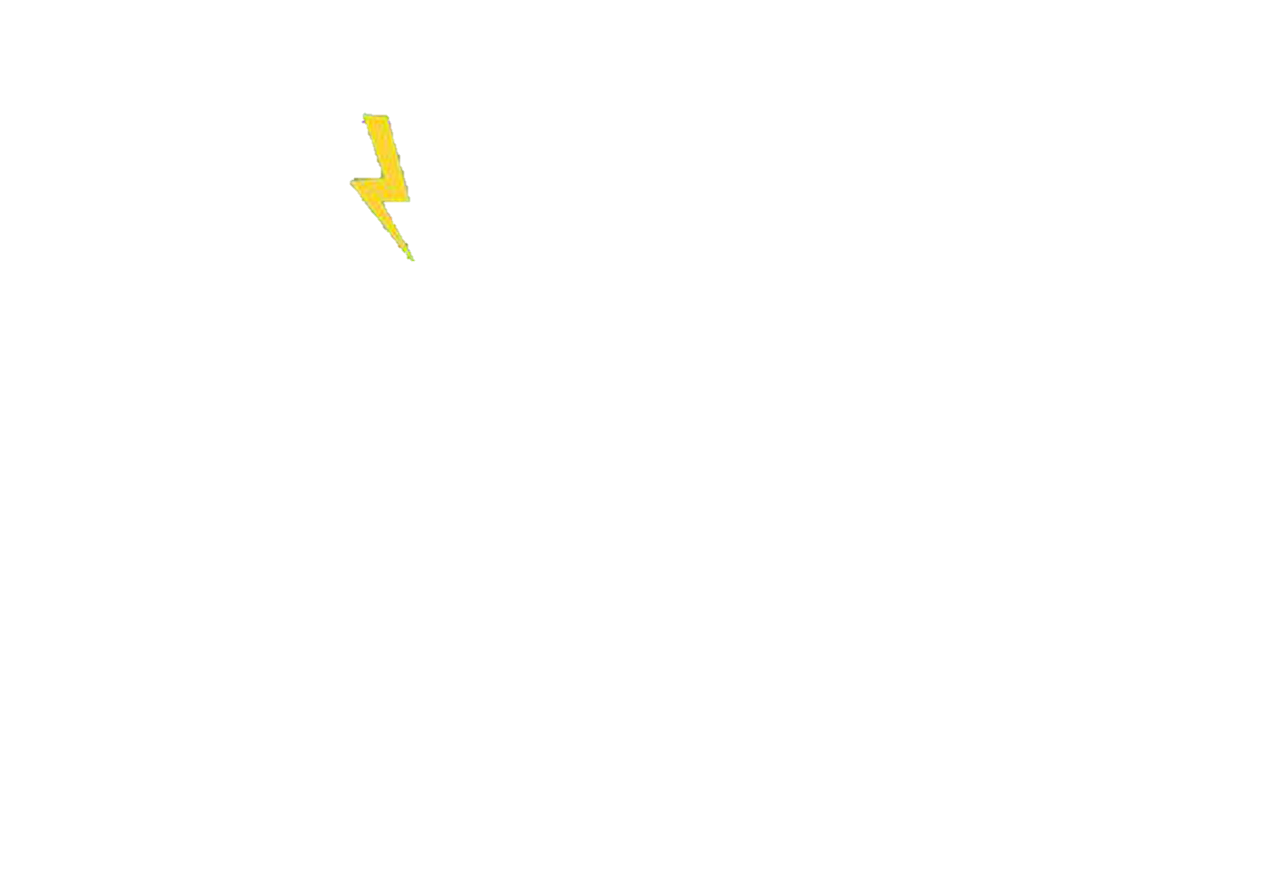 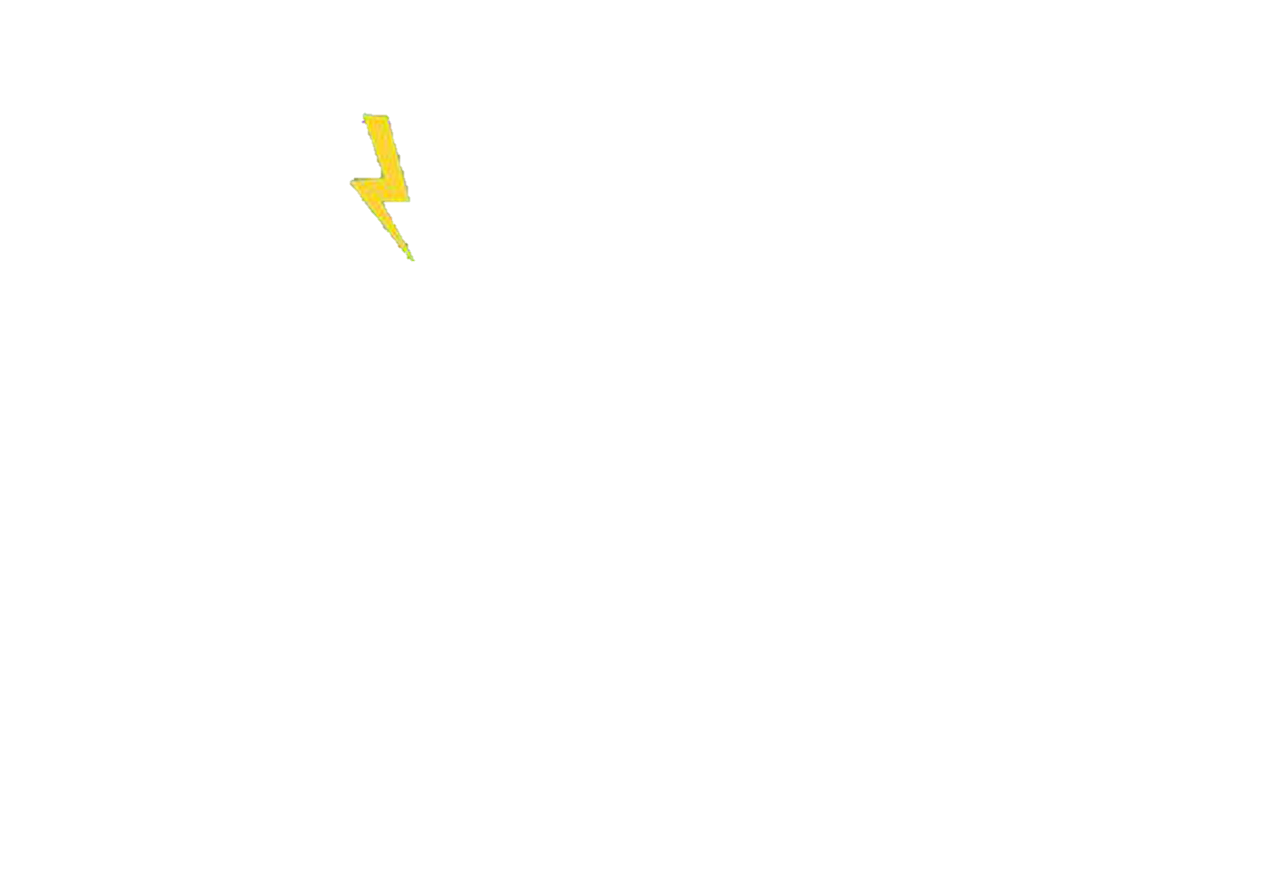 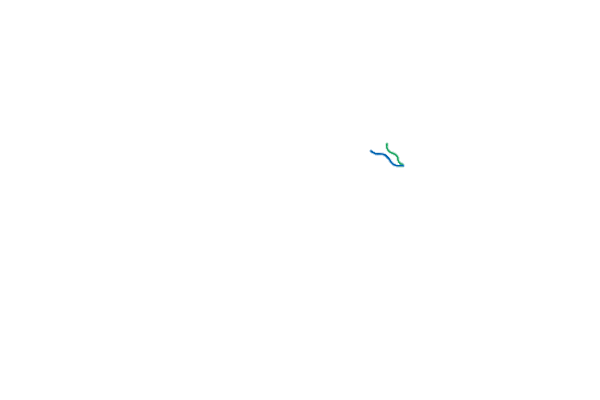 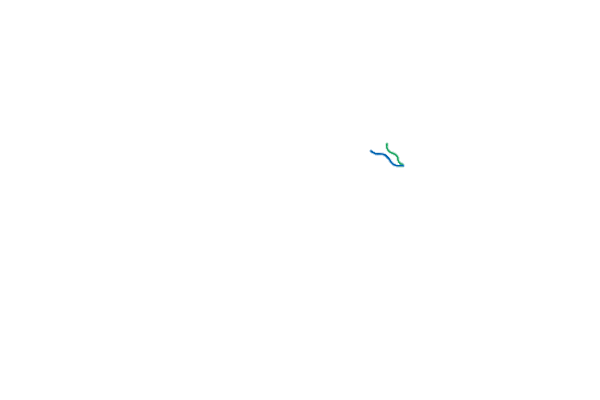 “Cứu em bé”
Câu hỏi:
Theo bé hình ảnh nào dưới đây là đúng ?
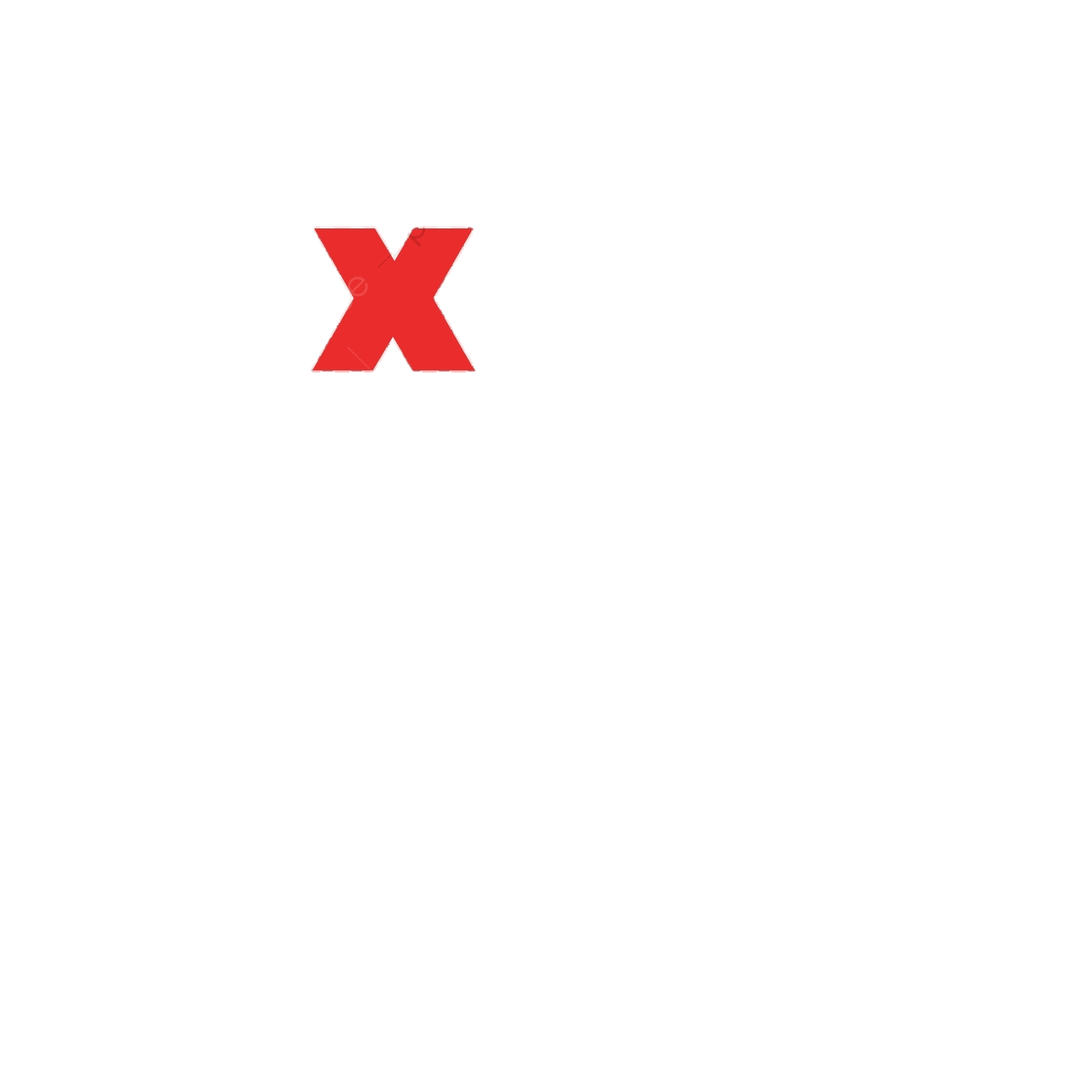 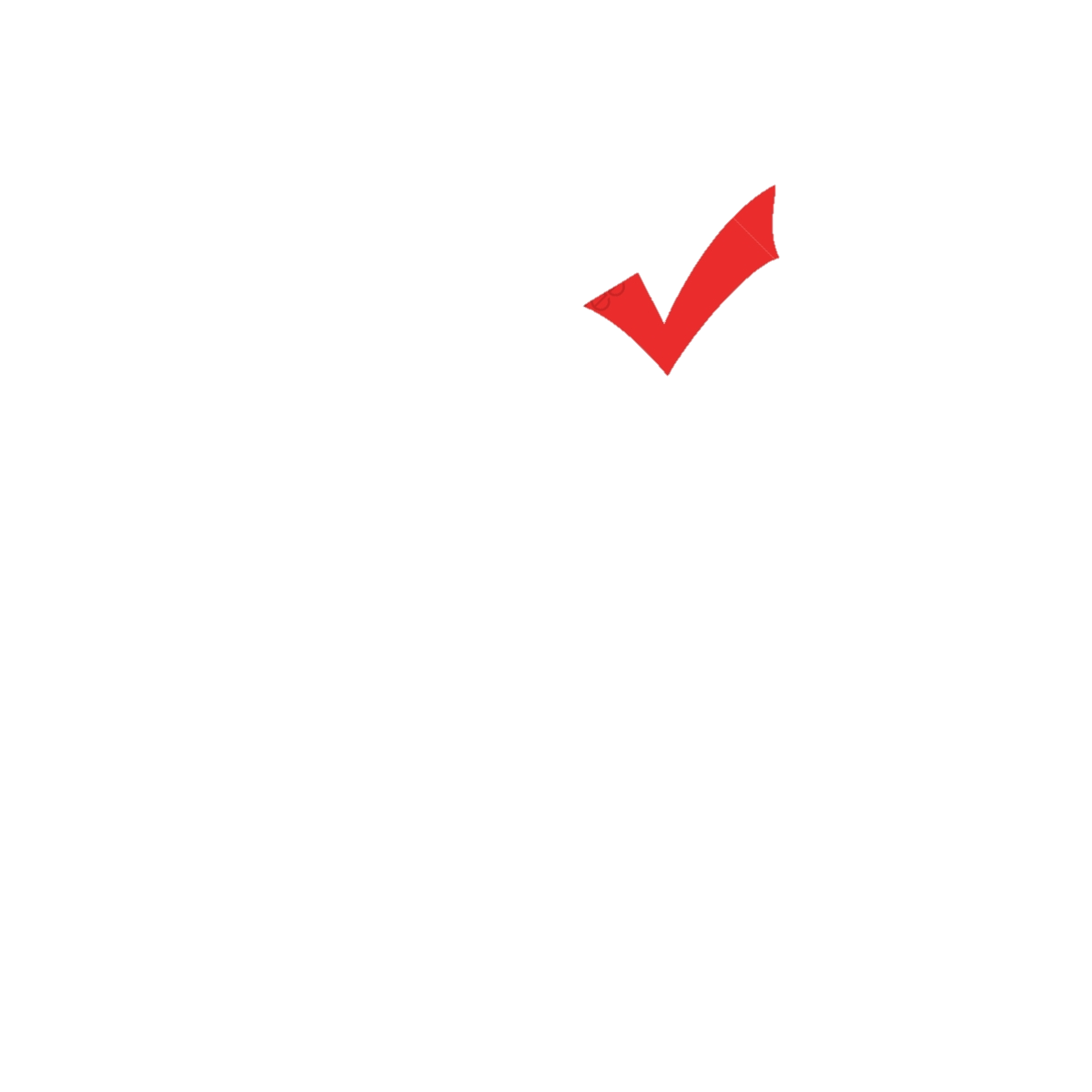 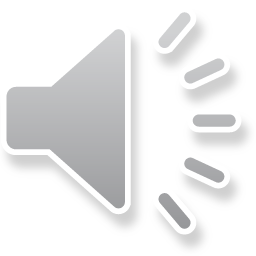 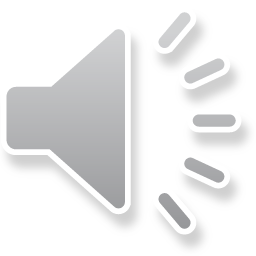 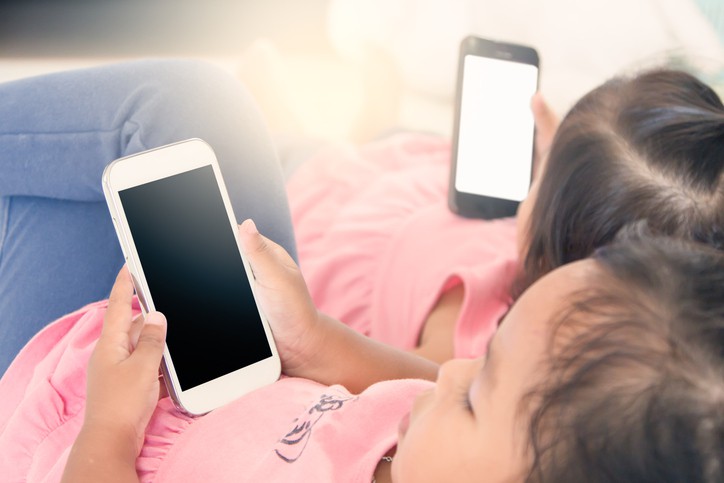 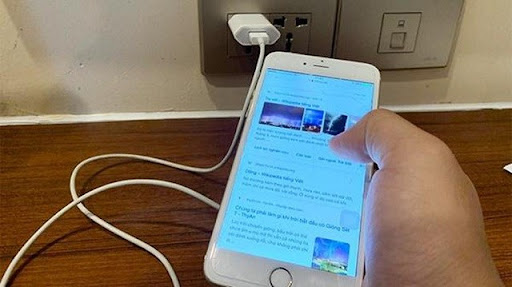 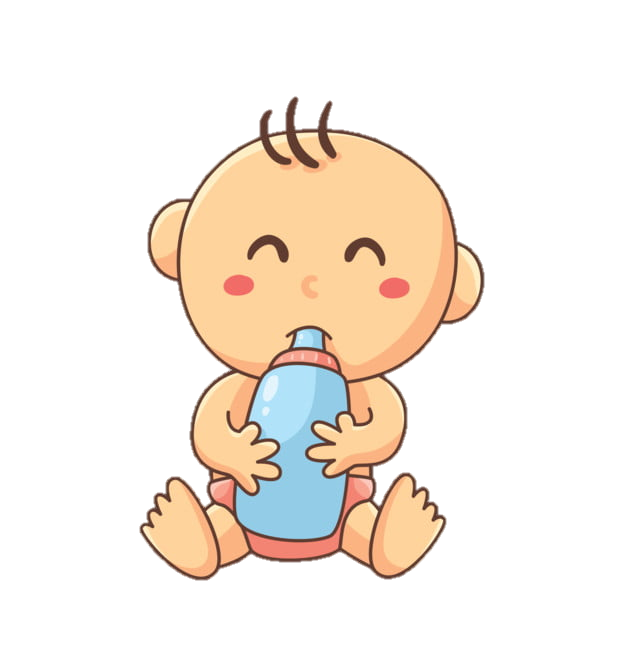 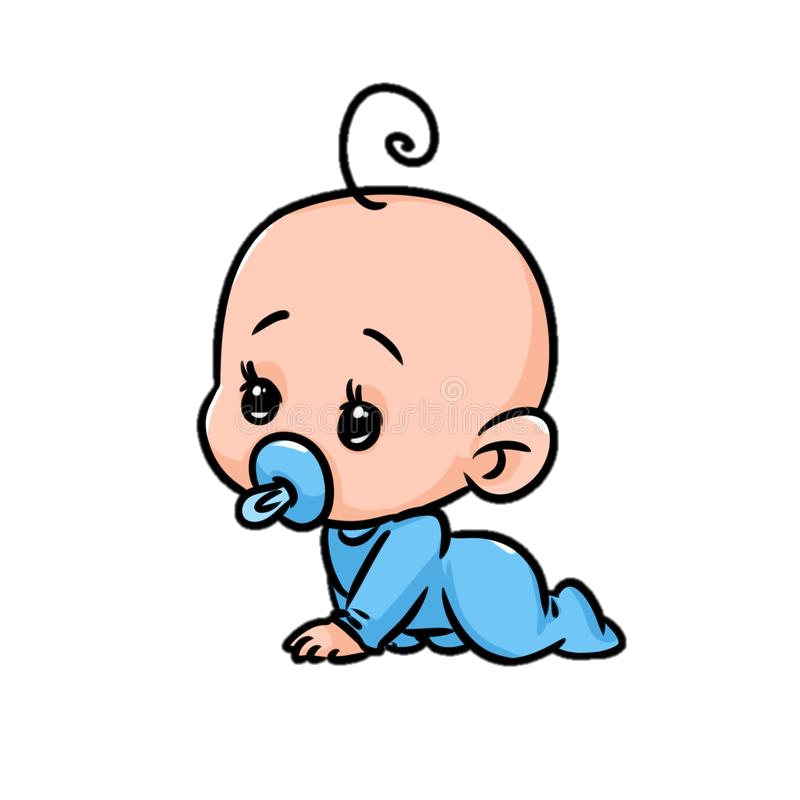 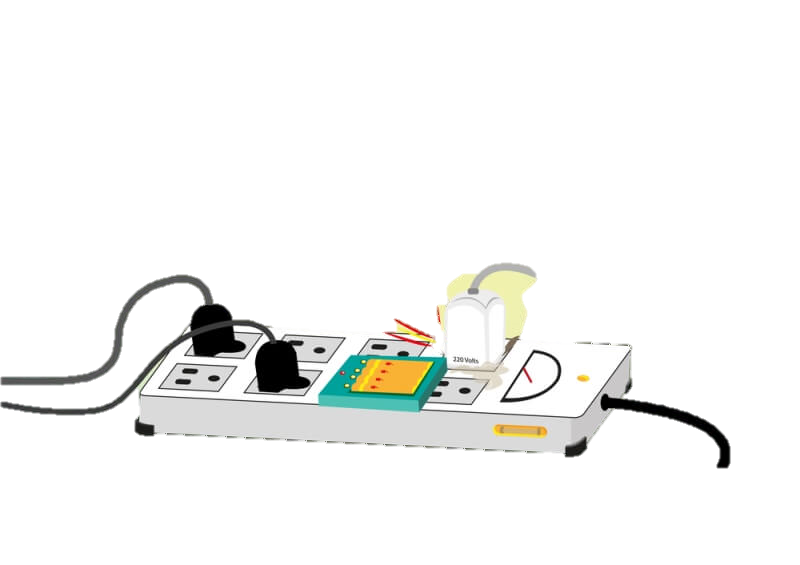 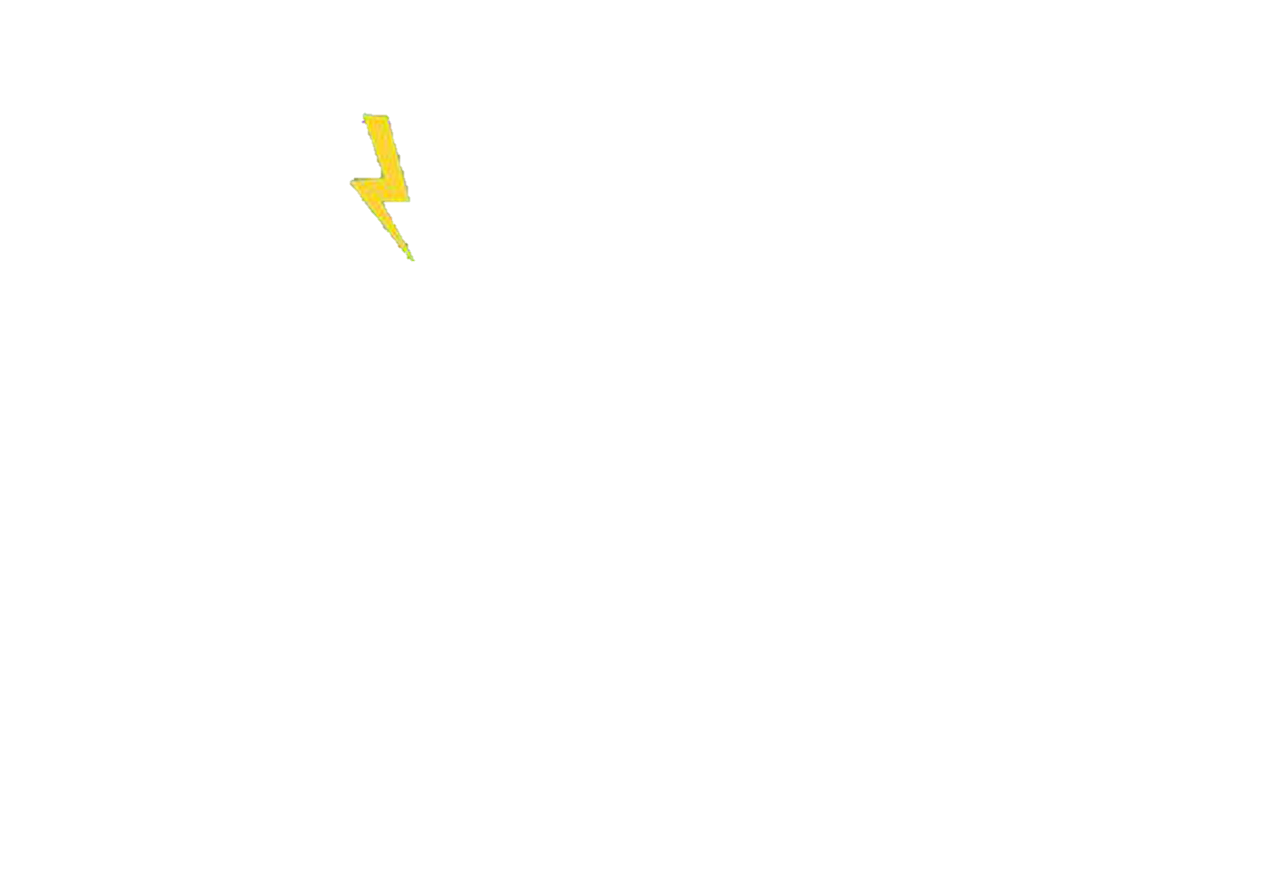 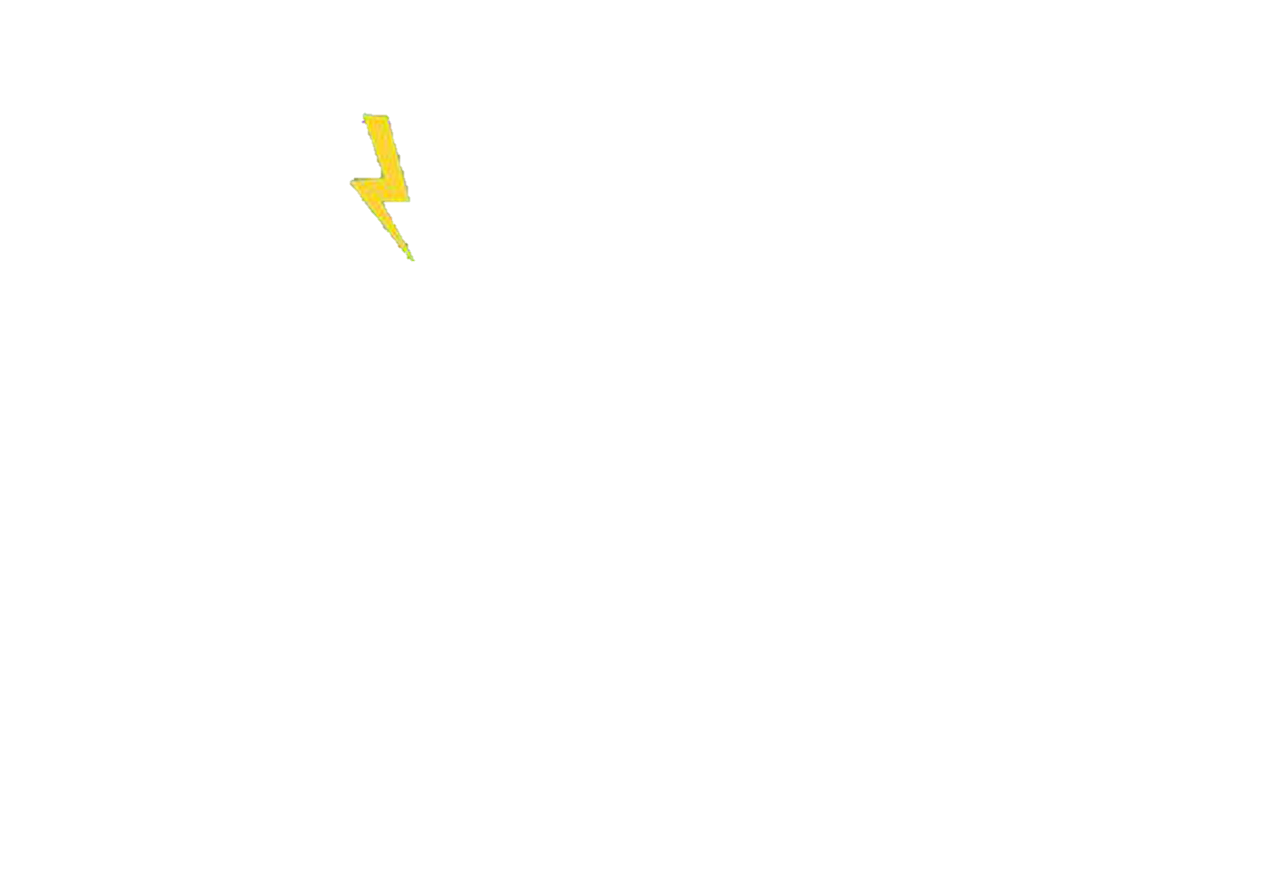 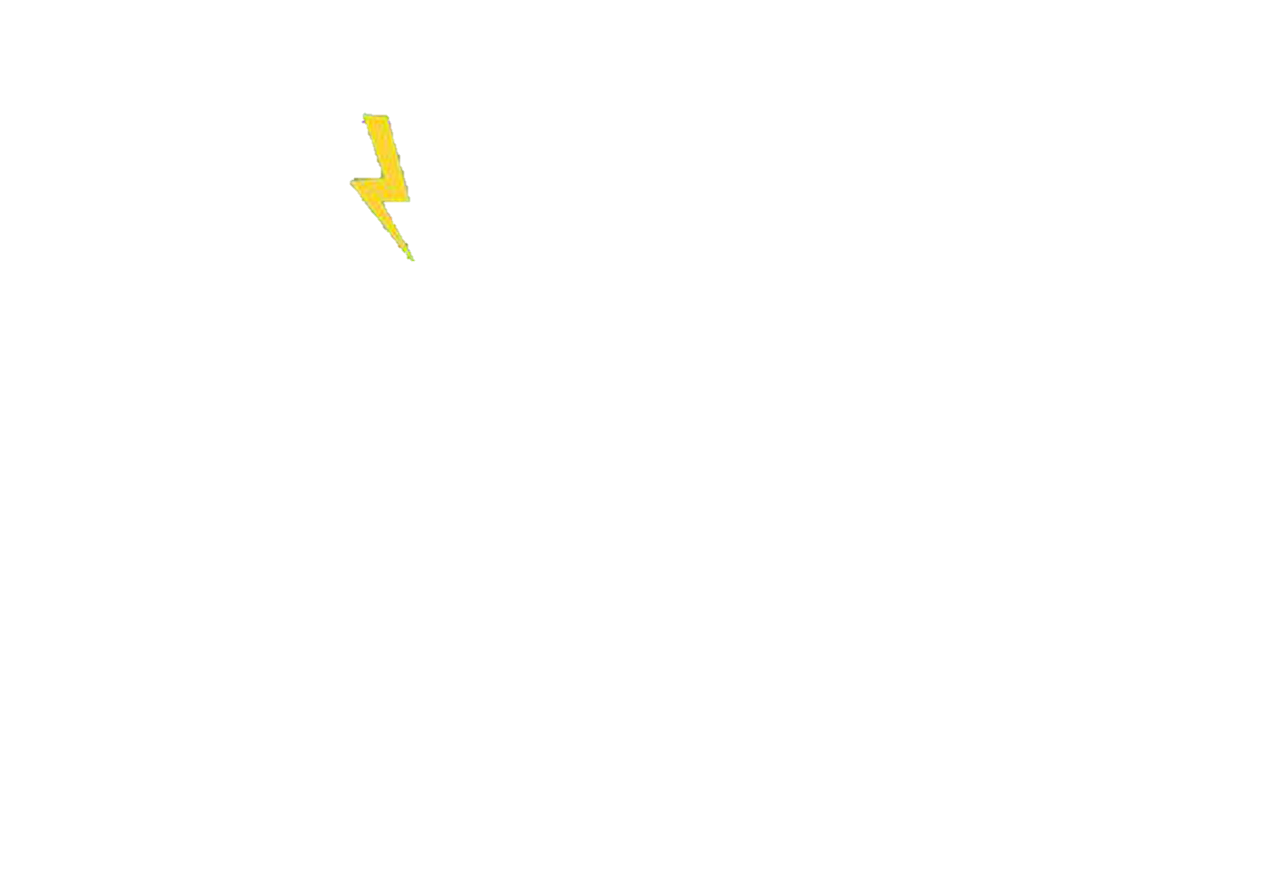 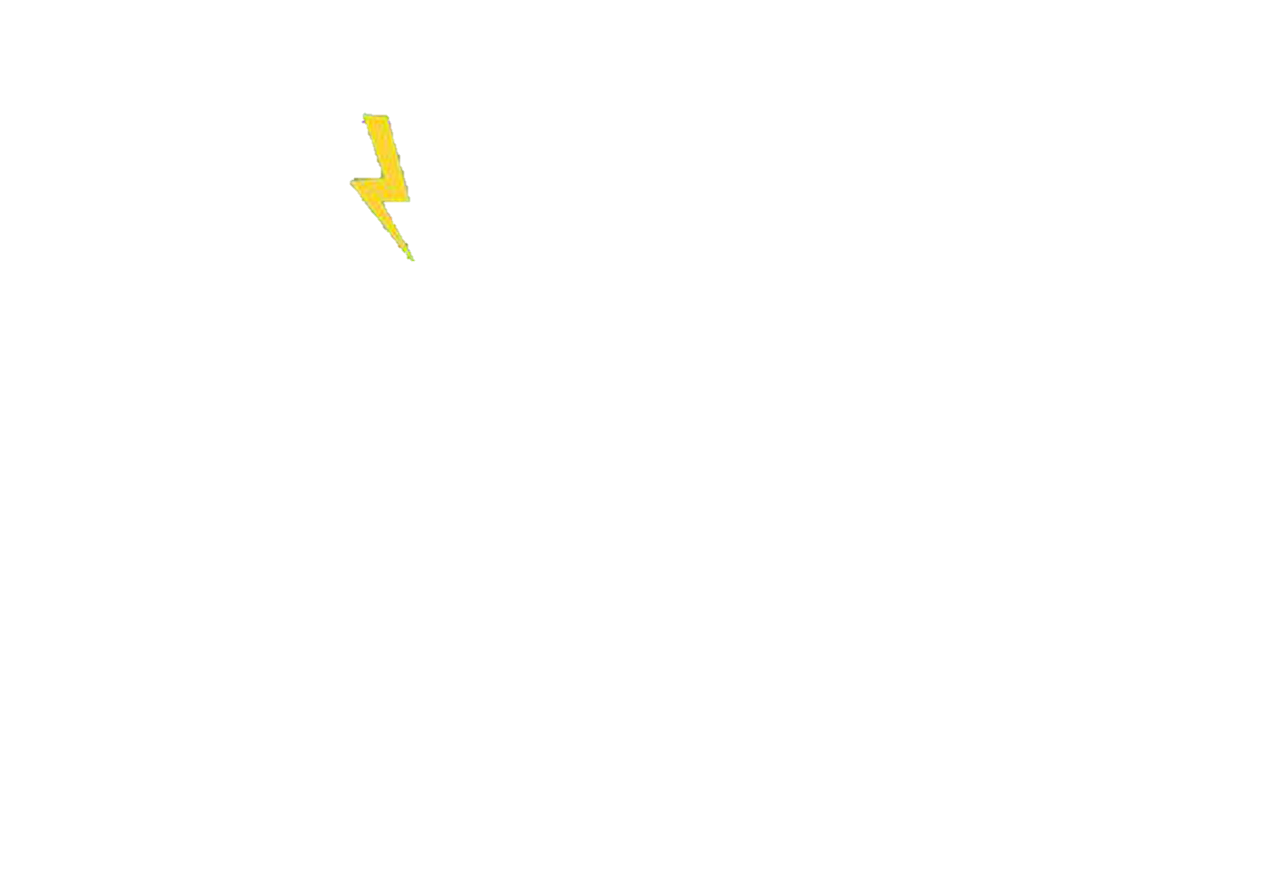 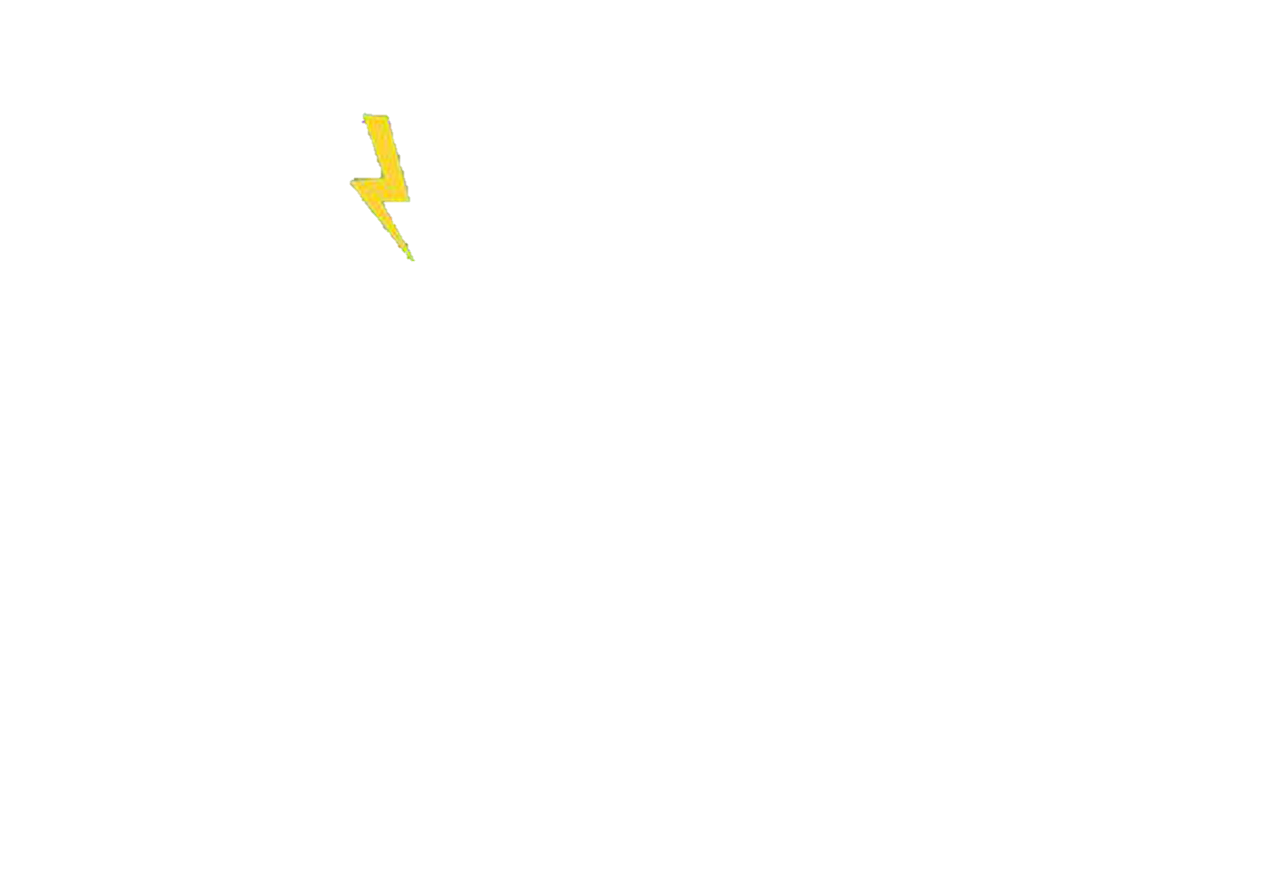 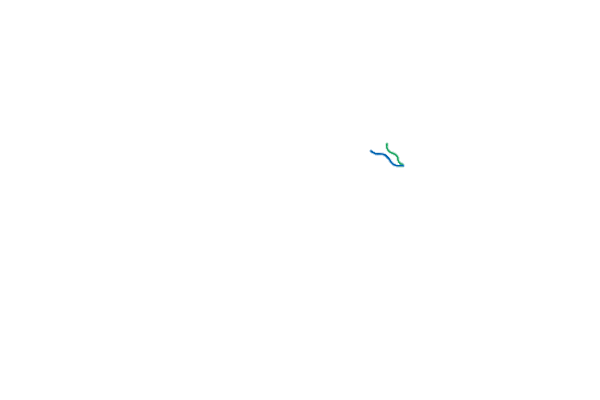 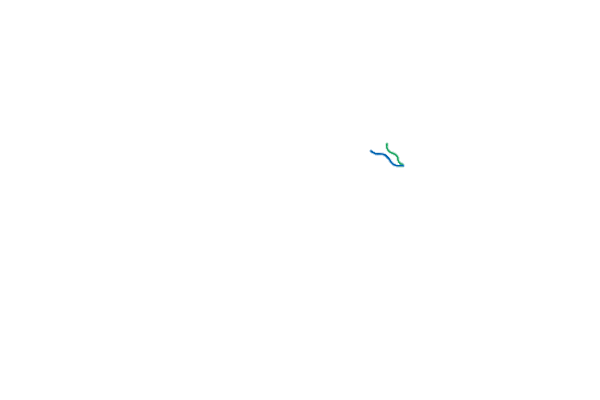 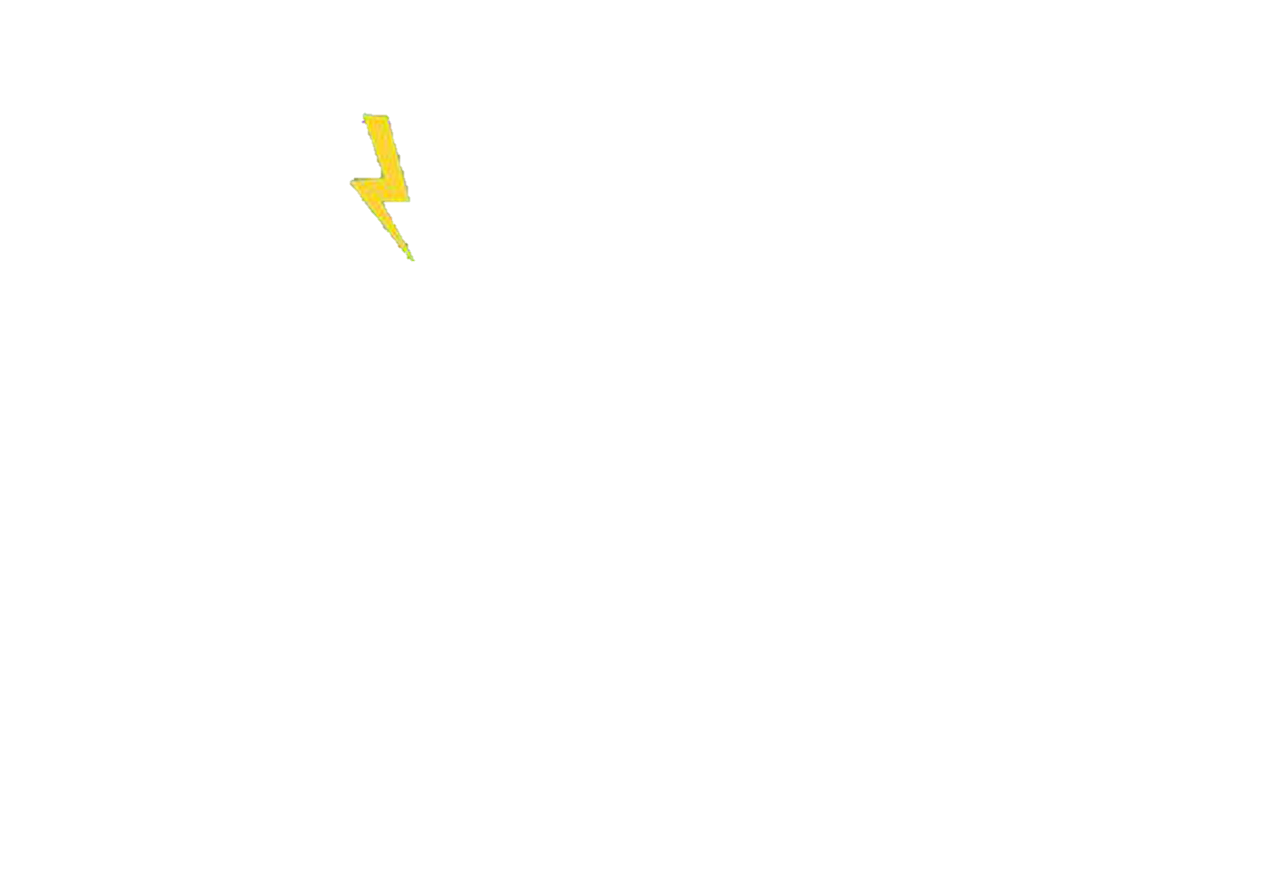